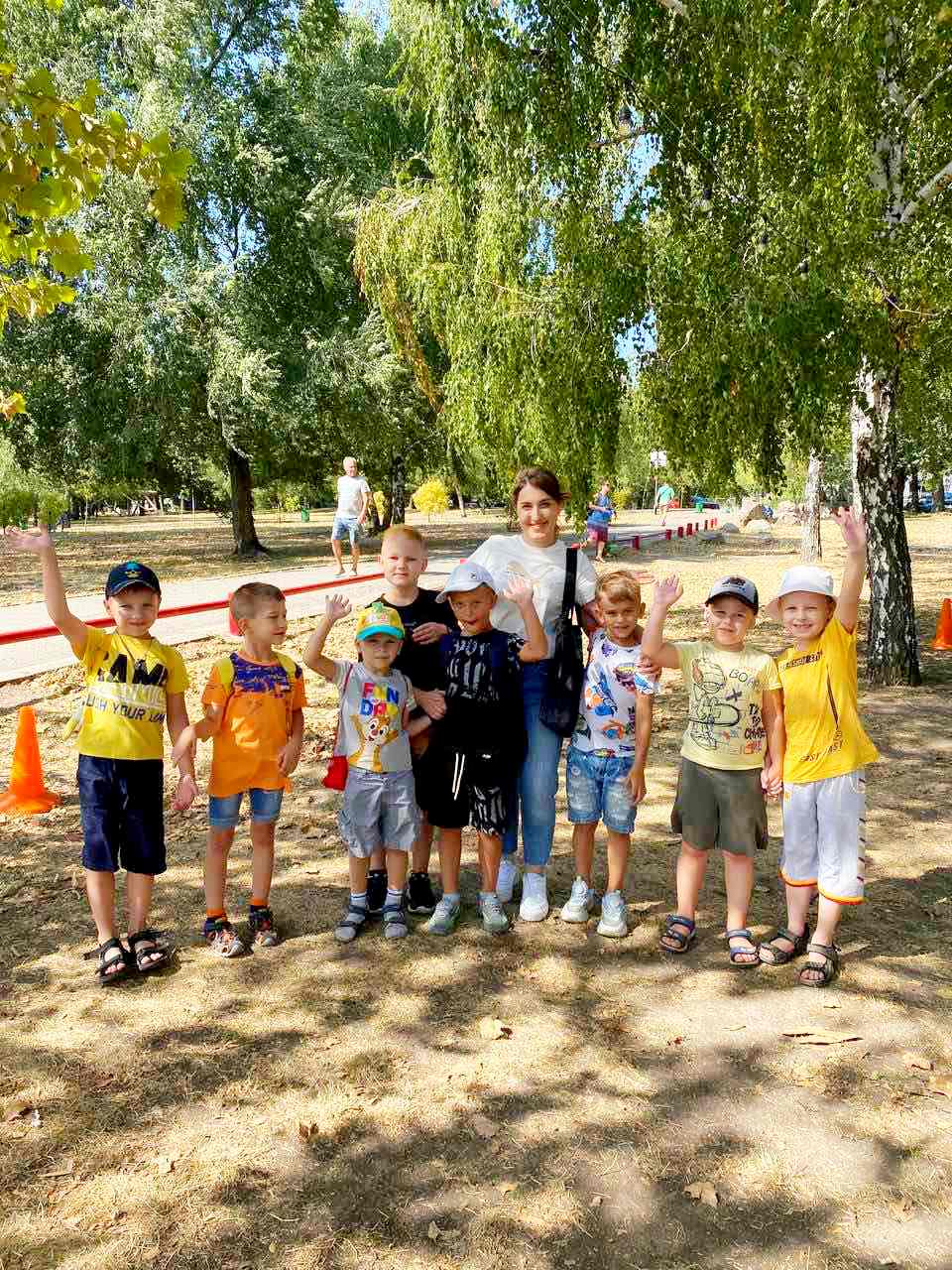 Формування соціально-громадянської компетентності дітей дошкільного та молодшого шкільного віку
Важливою складовою гармонійного розвитку дитини є формування соціально-громадянської компетентності. Це комплекс знань, умінь і навичок, які допомагають їй успішно інтегруватися в суспільство.
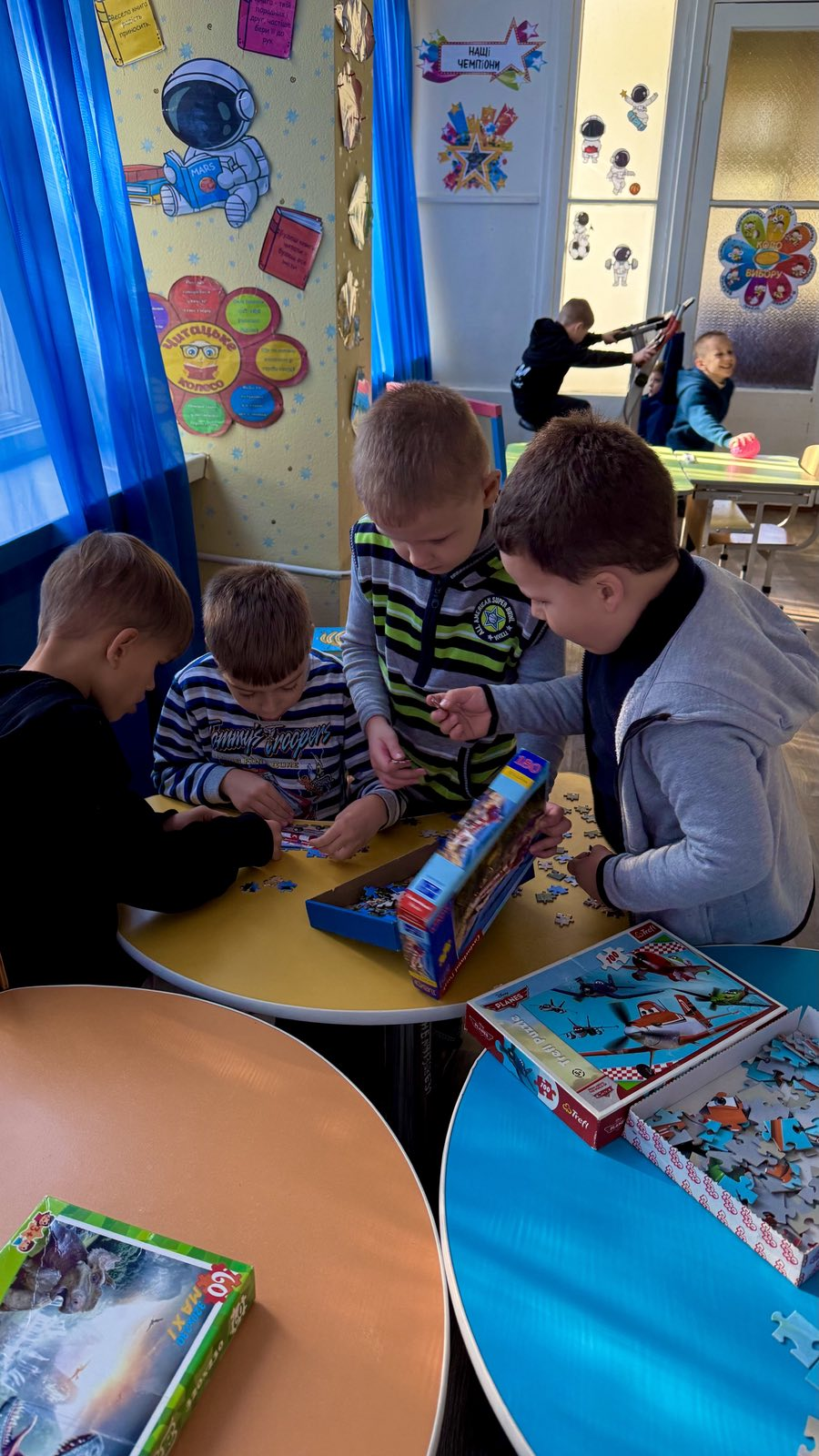 Ключові аспекти виховання у сучасному соціокультурному середовищі
Розвиток критичного мислення
Формування цінностей
1
2
Засвоєння загальнолюдських цінностей: доброти, справедливості, поваги до інших.
Уміння аналізувати інформацію, формулювати власну думку і відстоювати її.
Виховання відповідальності
Створення спільних цінностей
3
4
Навчання розуміти наслідки своїх дій і брати відповідальність за них.
Виховання патріотизму, поваги до історії і культури своєї країни.
Роль сім'ї у формуванні соціально-громадянської компетентності
Приклад для наслідування
Створення сімейних традицій
Підтримка і заохочення
Важливо підтримувати дитину, давати їй можливість висловлювати свої думки та брати участь у прийнятті рішень.
Діти вчаться на прикладі батьків, спостерігаючи за їхнім поведінкою, цінностями і ставленням до інших.
Спільні сімейні заходи та традиції сприяють формуванню відчуття приналежності та єдності.
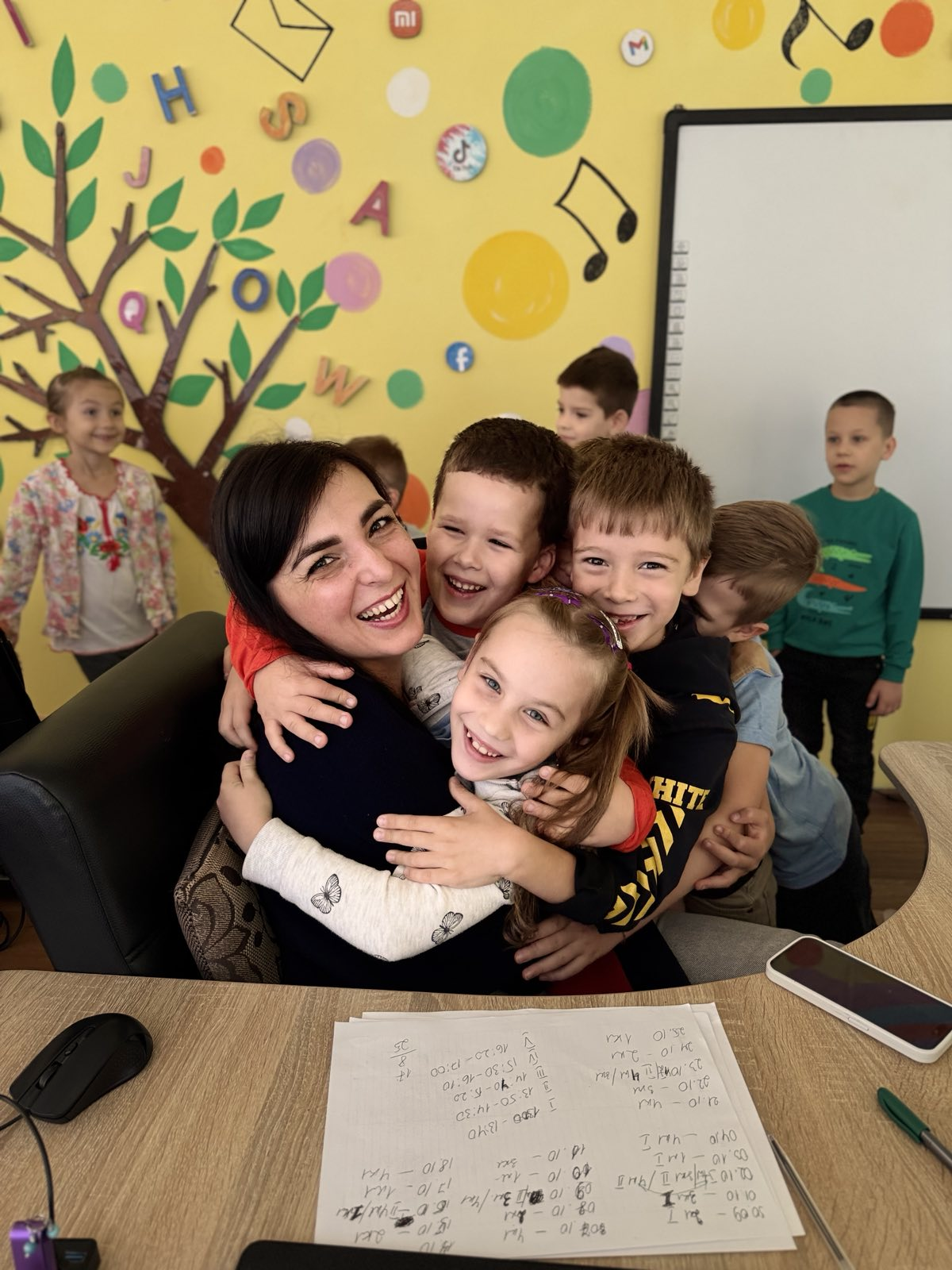 Особливості виховної роботи в закладах дошкільної та початкової освіти
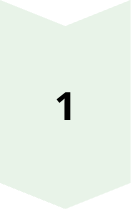 Забезпечення безпечного середовища
Створення комфортного і безпечного простору для дитини, де вона почувається впевнено і захищено.
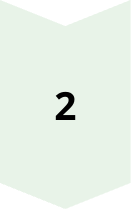 Створення ситуацій для спілкування
Створення можливостей для спілкування і взаємодії з іншими дітьми та дорослими.
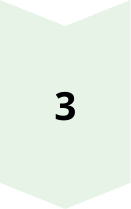 Заохочення до участі
Стимулювання активності, самостійності та ініціативи у дитини, заохочення до участі в різних видах діяльності.
Виховний потенціал дошкільних та шкільних закладів
Шкільні заклади

Шкільні заклади розвивають набуті в дошкільному віці навички і знання. Вони надають дітям можливості для активної участі в громадському житті школи, розширюють знання про громадянське суспільство.
Дошкільні заклади

Завдання дошкільних закладів полягає у створенні комфортних умов для розвитку соціально-емоційних навичок дітей, розвитку комунікативних здібностей, формуванні початкових понять про правила поведінки в суспільстві.
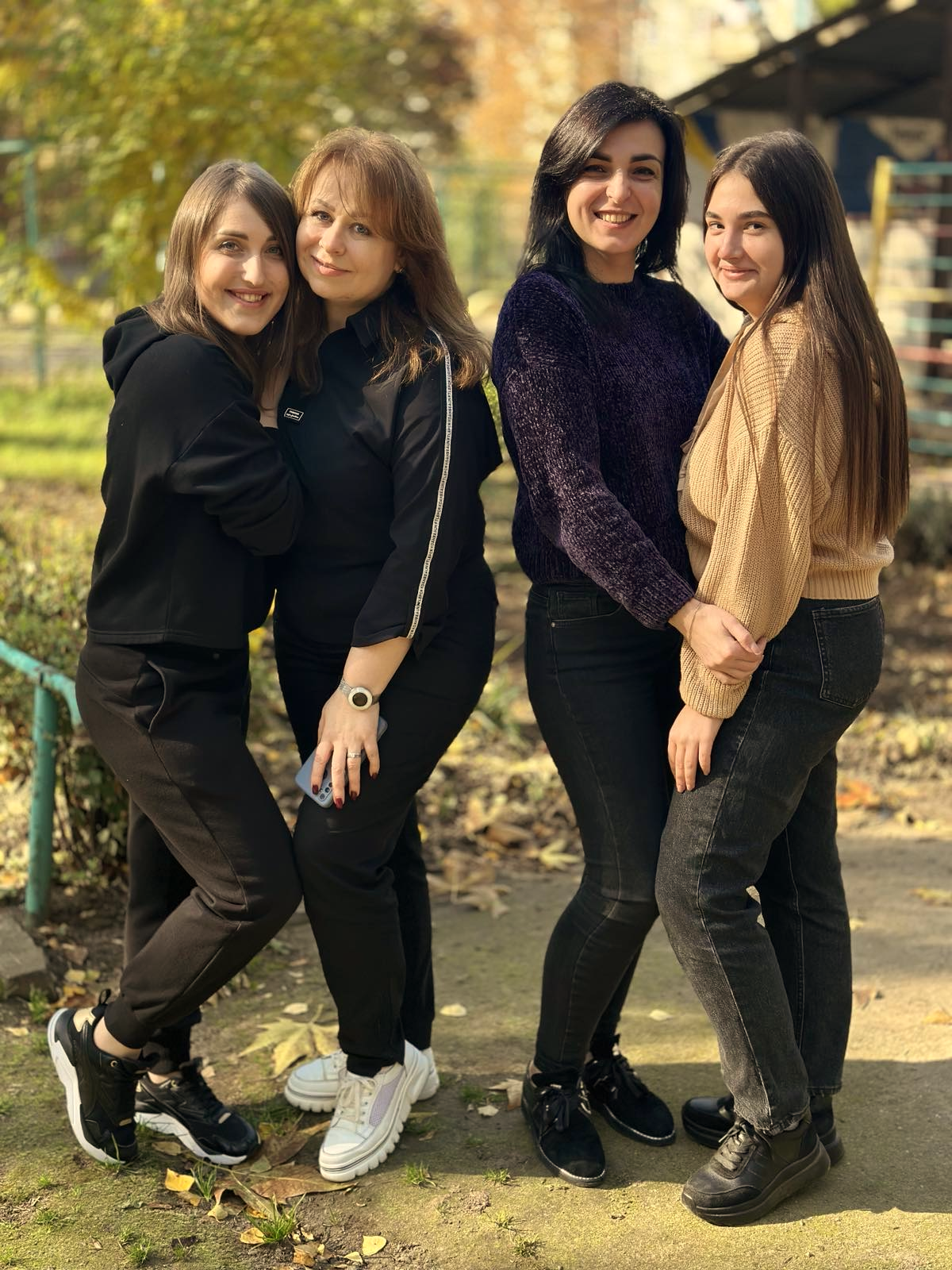 Актуальні ціннісні орієнтири та моральні установки молодого покоління
Справедливість
Толерантність
Відповідальність
Екологічна свідомість
Творчість
Інноваційність
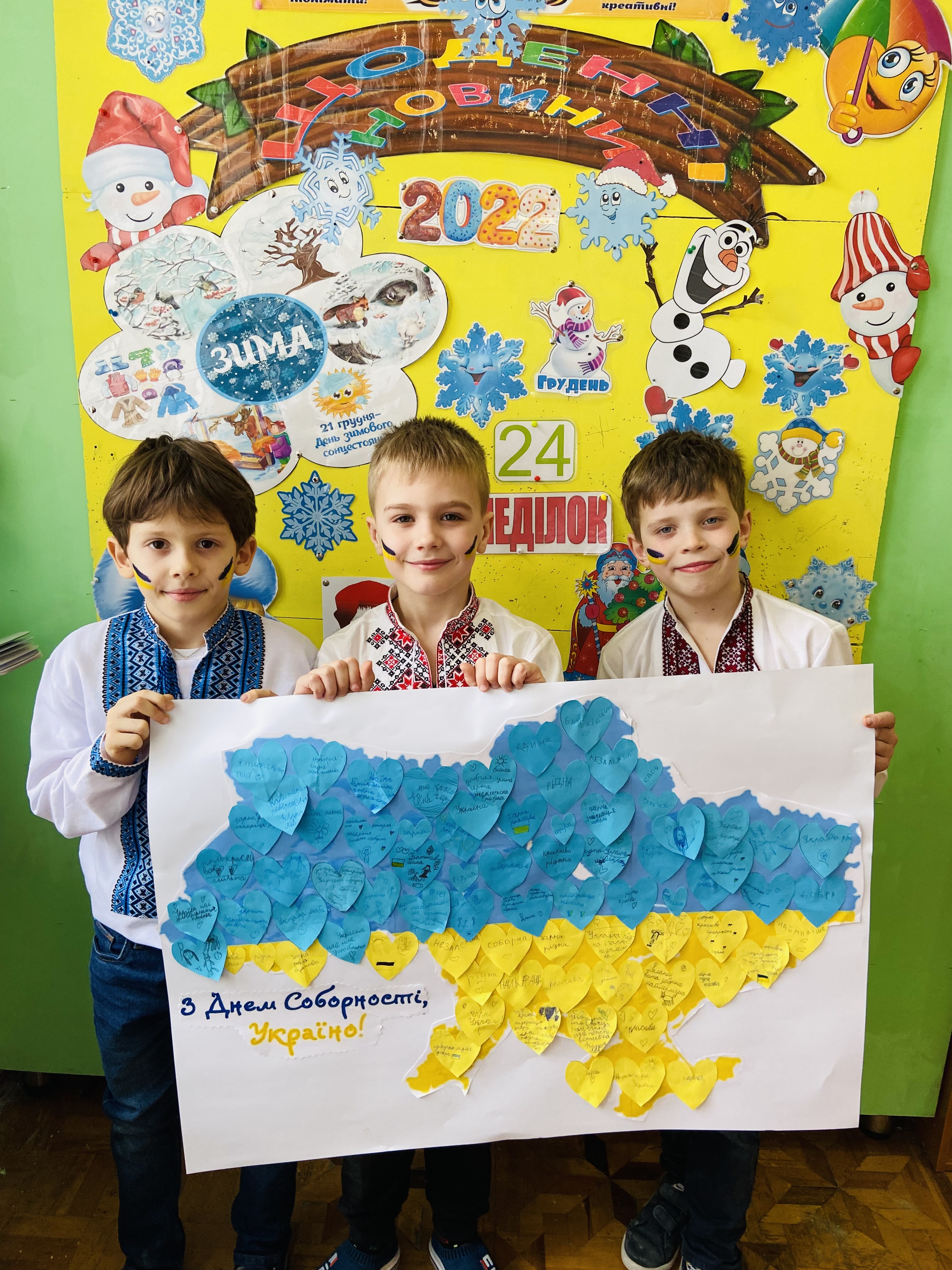 Виховання активної громадянської позиції та національної самосвідомості
Формування поваги до державних символів
1
Навчання дітей шанувати національну символіку, гімн та прапор.
Вивчення історії та культури
2
Заохочення до вивчення історії, традицій та культури своєї країни.
Виховання національної гордості
3
Створення у дітей почуття гордості за свою країну та її досягнення.
Залучення до громадського життя
4
Стимулювання участі дітей в громадських заходах, волонтерській діяльності.
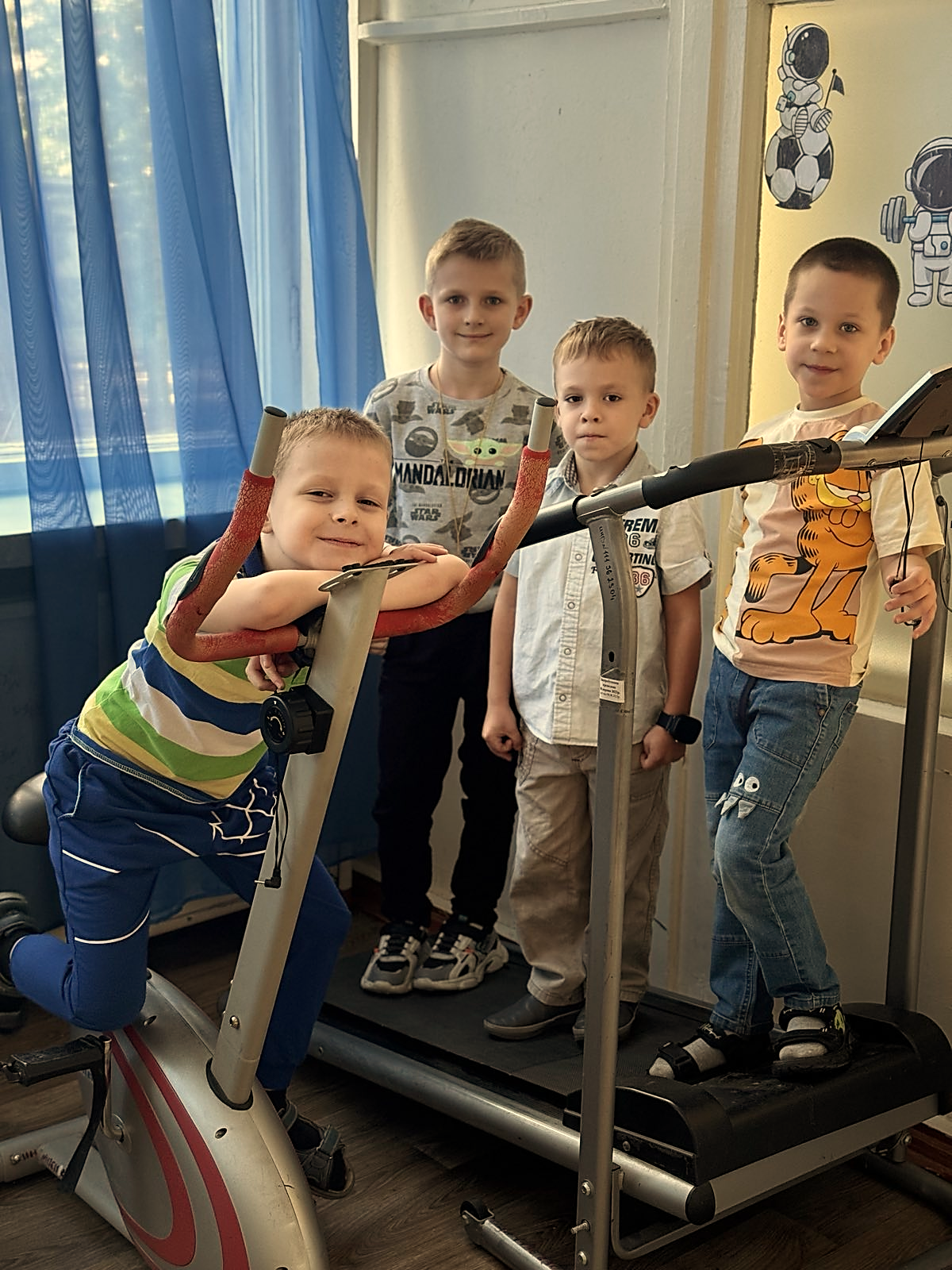 Інтеграція виховних зусиль закладів освіти, сім'ї та громади
Спільна робота
Обмін досвідом
Важливо об'єднати зусилля всіх учасників освітнього процесу для формування соціально-громадянської компетентності.
Регулярний обмін інформацією та досвідом між батьками, вчителями та громадськими організаціями.
Спільні заходи
Проведення спільних заходів, лекцій, семінарів та майстер-класів для батьків і дітей.
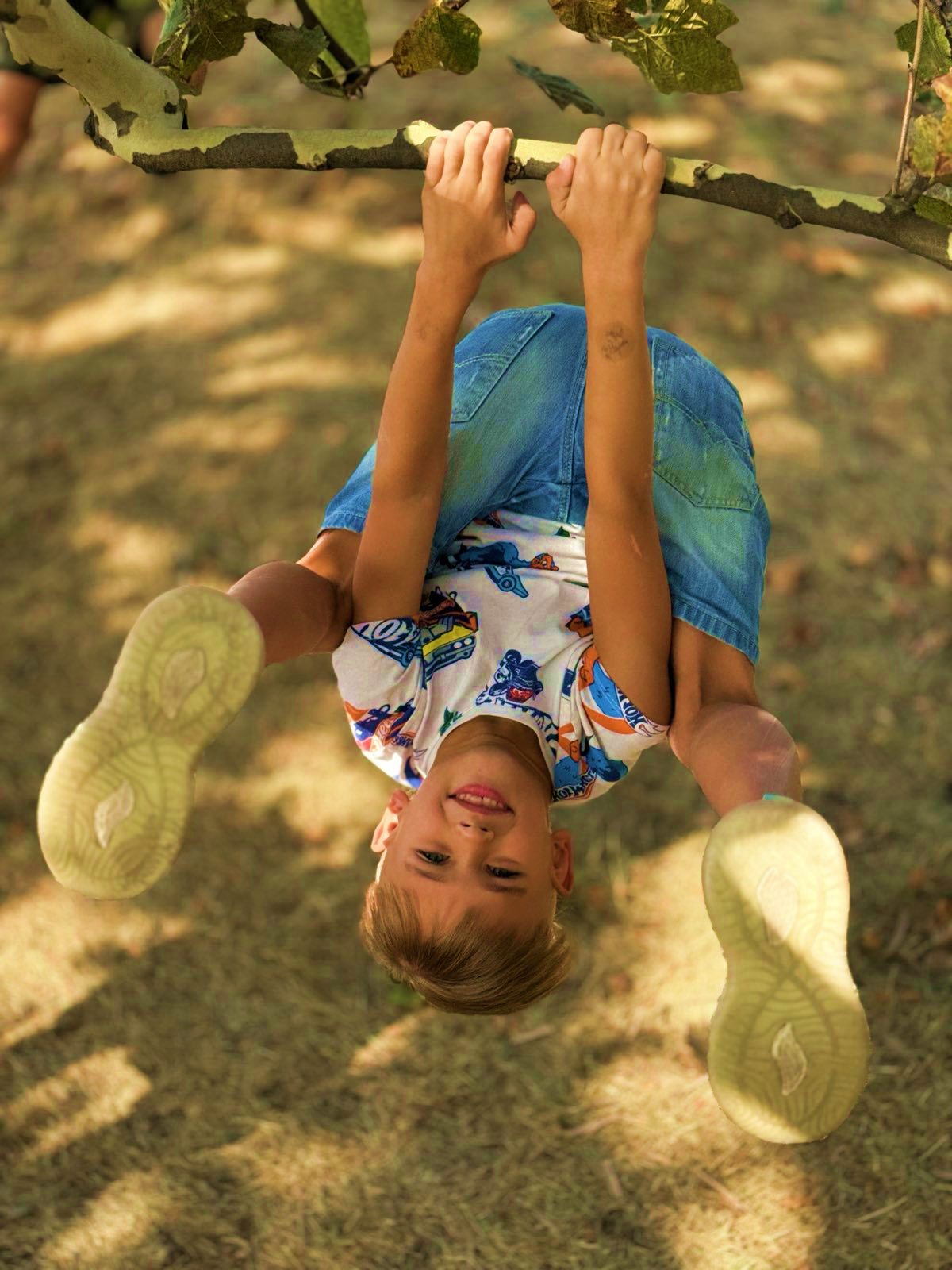 Висновки та рекомендації щодо ефективного виховання соціально-громадянської компетентності
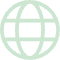 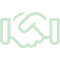 Інтернаціоналізація
Співпраця
Важливо формувати у дітей розуміння свого місця в глобальному світі.
Спільні зусилля сім'ї, школи та громади є ключем до успіху.
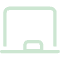 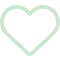 Навчання
Любов до Батьківщини
Потрібно створювати умови для навчання і розвитку особистості.
Виховання патріотизму є основою соціально-громадянської компетентності.